Introduction to Unix 2
Wildcards
In the exercise material you learned about wildcards

Placeholders in an argument that can be substituted for a defined set of characters
# list all nucleotide fasta files
ls *.fna

# list all nucl. and prot. fasta files
ls *.f?a

# alternatively
ls *{.fna,.faa}
Regular Expressions
Powerful system of wildcards and quantifiers to let you find patterns in text, and extract or replace them
Example wildcards
.   any character
\d  any digit
\w  any letter or digit
\s  any whitespace
Example quantifiers
*    pattern is seen 0 or more times
+    pattern is seen 1 or more times
?    pattern is seen 0 or 1 times
{n,m} pattern is seen n to m times
Regular Expressions
Brackets
Enclosing an expression in brackets makes a group
Quantifiers can be applied to groups
E.g.: (ACGT)+ would match:
	ACGT
	ACGTACGT
	ACGTACGTACGT etc.
Alternates
The pipe character acts as a logical OR operation
A group can contain alternates
E.g: (AC|GT|CT) would match:
	AC
	GT
	CT
Regular Expressions: examples
Find email addresses on a webpage

\w+@\w+\.\w+
Find homopolymers 4bp or longer in sequence

(A{4,}|C{4,}|G{4,}|T{4,})

Or using an advanced feature:

([ACGT])\1{4,}
Grep Demo
Data Wrangling
Data files often require rearrangement to fit a certain format or extract certain data

There are several common commands to help with this
sort		sorts linescut		extracts columnspaste		combines columnstr		replaces charactersuniq		removes adjacent 			duplicates
Program Flow
The input and output of basic commands follows a standard.

stdin	standard input stream
stdout	standard output stream
stderr	standard error stream
Program Flow: redirection
Send file to stdin

Send stdout to file
Send stderr to file
Send both to file

Combine all three
cat < file.txt

cat file.txt > newfile.txt
cat doesnotexist.txt 2> error.txt
cat file.txt doesnotexist.txt &> newfile.txt

cat < file.txt > newfile.txt 2> error.txt
Program Flow: pipe
Often you want to run several commands in series, which creates a lot of intermediate files.

This can be avoided by sending the output of one command directly to the input of the next.
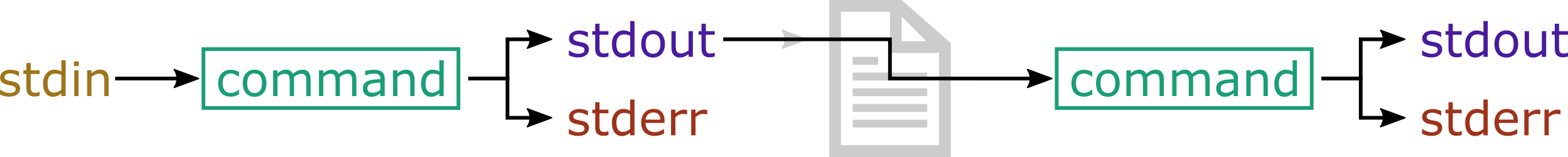 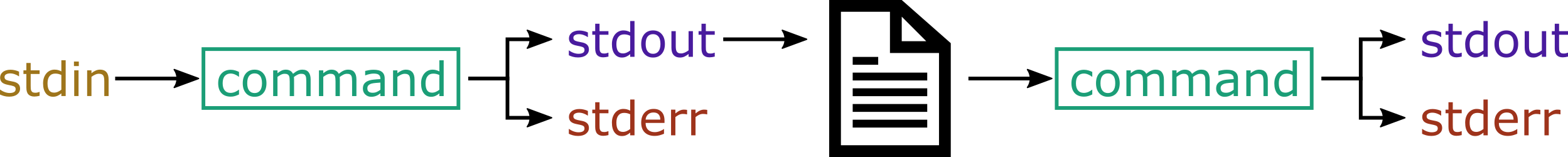 Program Flow: pipe
# Simple example
# First find lines with "female" then lines also with "Stool"
grep "female" metadata.tsv | grep "Stool"

# More complex
# First find A homopolymers, then sort (by length) then reduce + count
grep -oP "A{2,}" ecoli.fna | sort | uniq -c
Program Flow Demo
Software
So you want to run a particular piece of software..

In order from easiest to hardest you could:
	Ask your friendly sysadmin to install it for you
	Use a docker or singularity image
	Install it using Conda
	Install it from scratch, including libraries, dependencies and ensuring it does not clash with any existing installations
The Module System
Preinstalled software that automatically loads libraries, dependencies and avoids clashes
ml or module	base command; list loaded modules
ml avail	list available modules
ml <name> or ml load <name>	load named module
ml unload <name>	unload named module
ml purge	unload all modules
ml spider <name>	search modules for name
Responsible HPC use
There are many users of Morgan, even more of Euler and limited resources (CPUs, RAM) – how is this managed?

We use a workload manager (or queueing or job submission system).

You write your commands into a script and add parameters that the system understands, then submit your job.
Example submit script
#$ -cwd	# run in current directory
#$ -S /bin/bash	# interpreting shell for the job
#$ -N job1	# name of the job
#$ -V	# .bashrc is read in all nodes
#$ -pe smp 10	# number of threads to be reserved
#$ -l h_vmem=16G	# memory required
#$ -e error.log	# error file
#$ -o out.log	# output file
#$ -m bea	# send an email at the beginning, end and if aborted
#$ -M yourmail@ethz.ch

# Insert your commands here
echo 'Hello World!'
Queue Demo